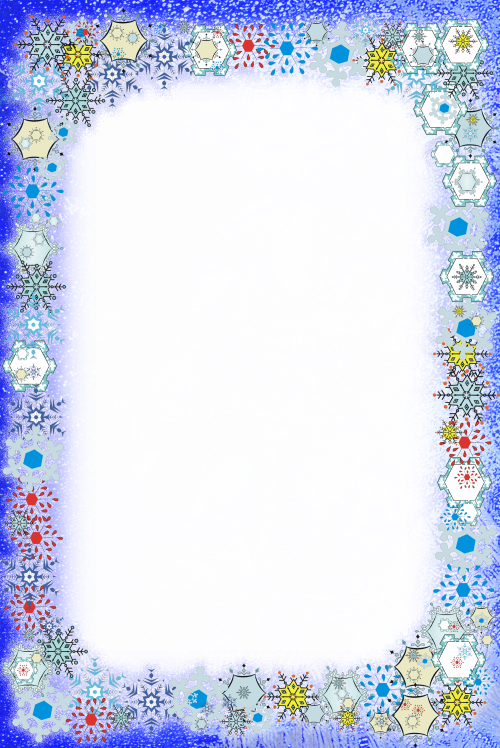 Муниципальное бюджетное дошкольное образовательное учреждение  детский сад № 4 «Уголек»
Мастер классСпособы фиксации результатов экспериментальной деятельности в старшем дошкольном возрасте
Кученёва Н.А.
Малинка Л.Е
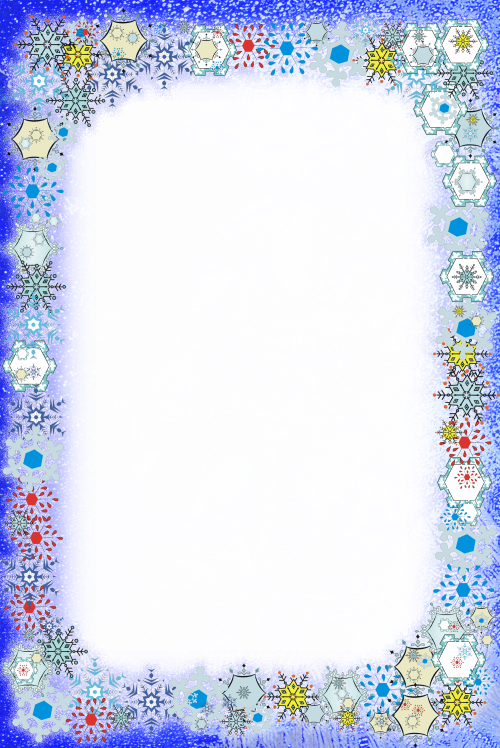 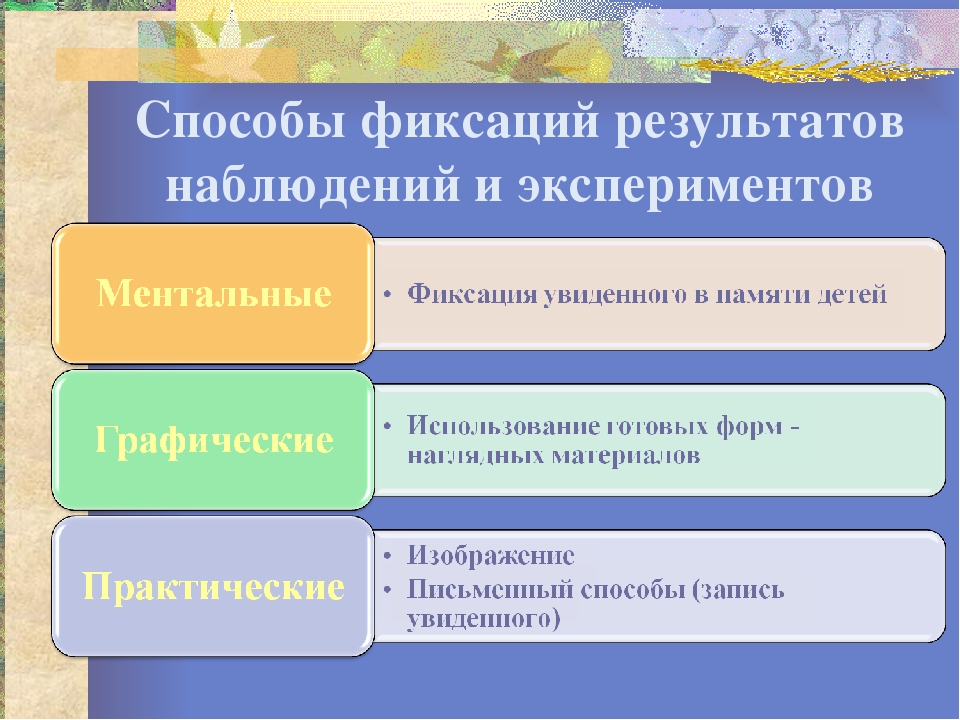 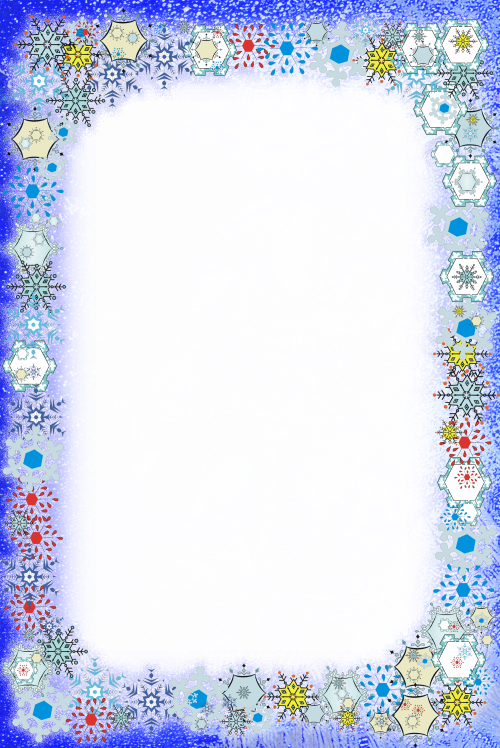 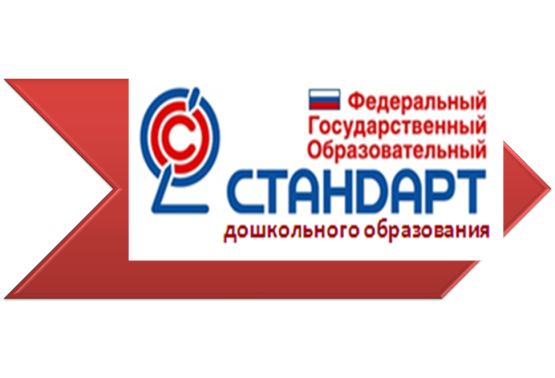 (раздел 3.п.2.5.)
Условия, необходимые для создания социальной ситуации развития детей , соответствующей специфике дошкольного возраста, предполагают :
Поддержку индивидуальности и инициативы детей через  создание  условий для свободного  выбора  детьми  деятельности, участников совместной деятельности.
Создание условий для принятие детьми решений, выражения своих чувств и мыслей.
Недирективную помощь детям, поддержку детской инициативы и самостоятельности в исследовательской  и других видах детской деятельности.
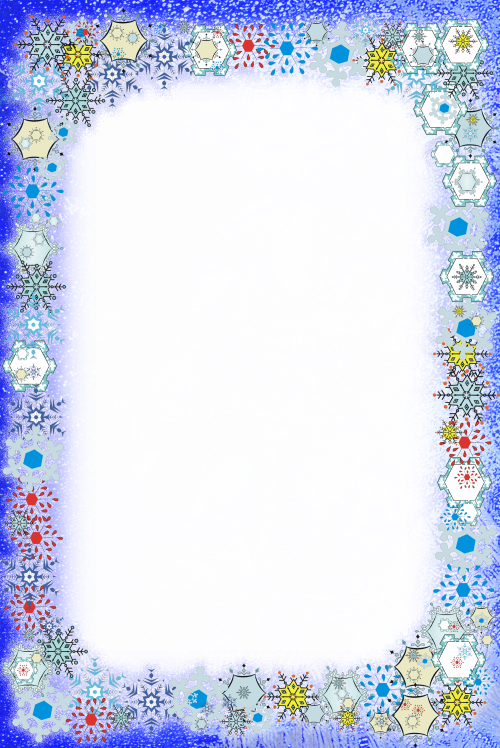 Цель: Создание условий для экспериментальной деятельности.
Задачи:
Формировать умения детей наблюдать, делать выводы и умозаключения, фиксировать результаты деятельности.
 Развивать психические  процессы (память, внимание, воображение, речь).
Воспитывать активность, желание участвовать в экспериментирование.
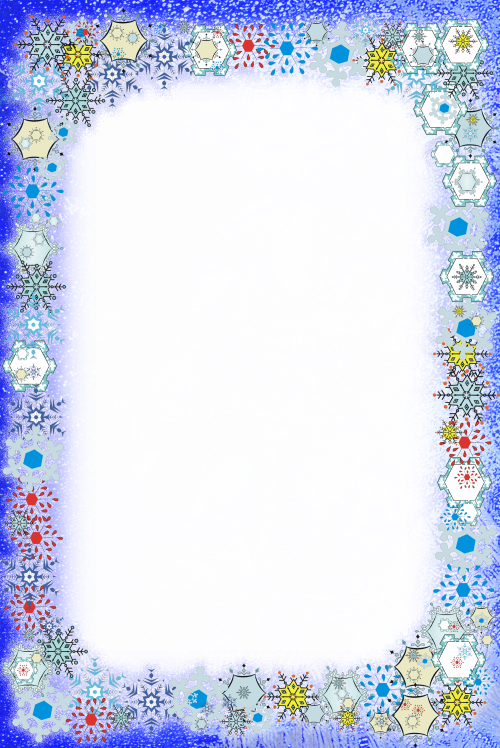 Мотивация
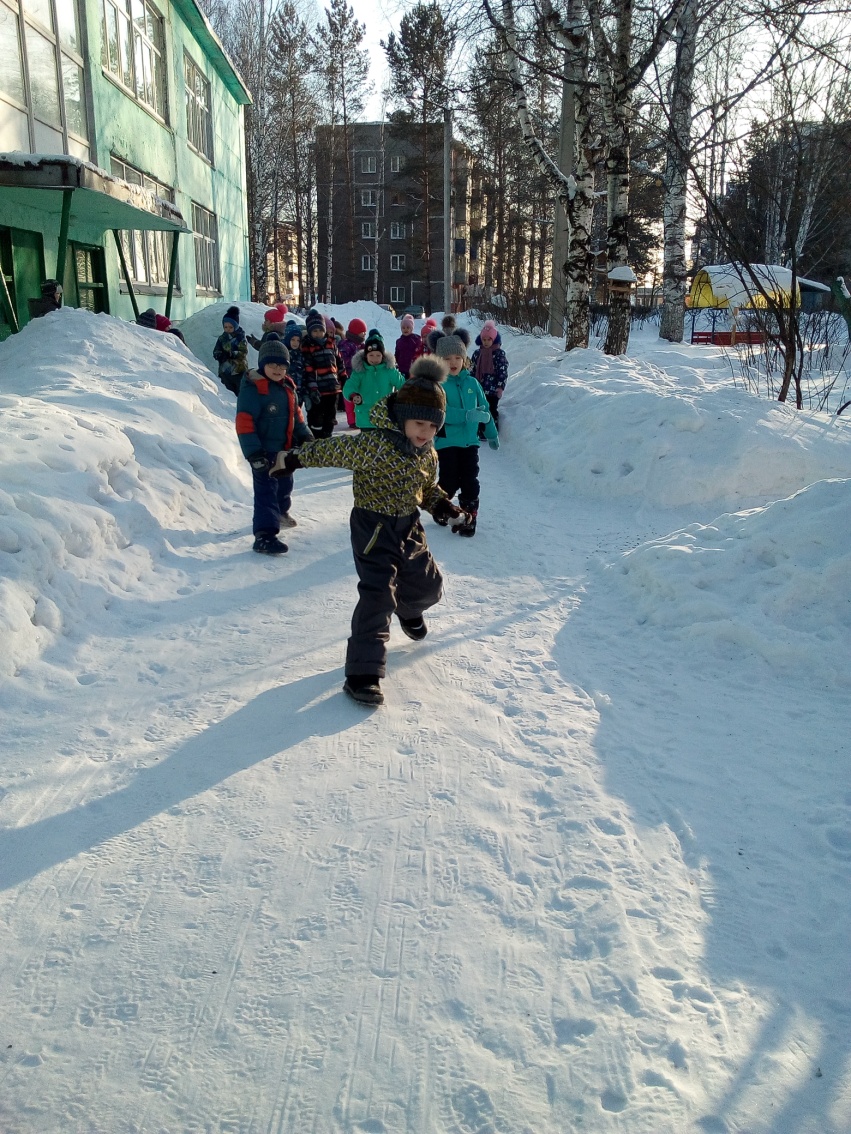 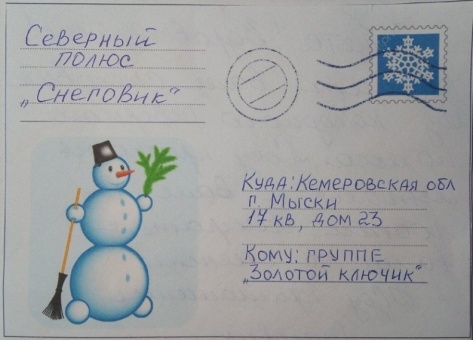 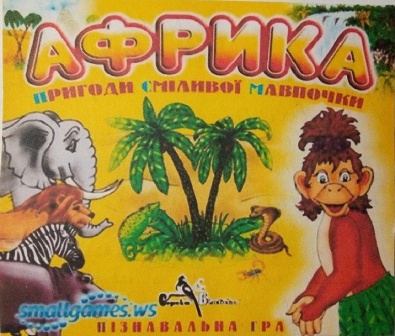 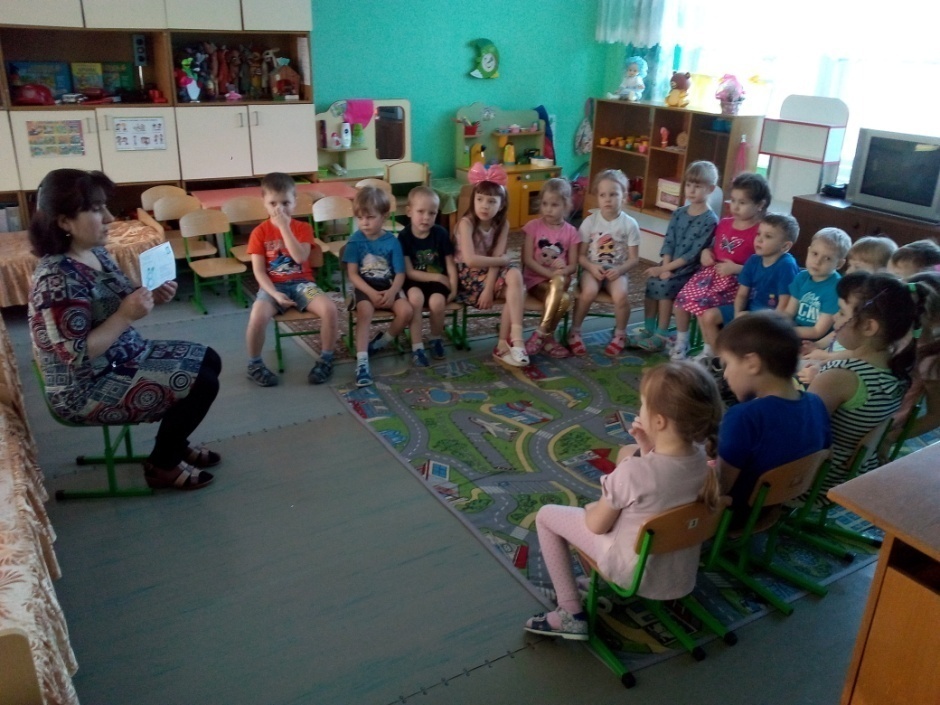 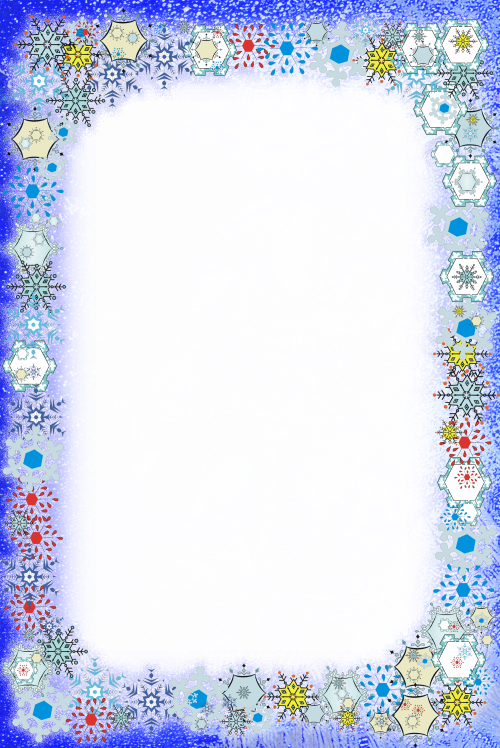 Наблюдение « Где живет снежинка?»
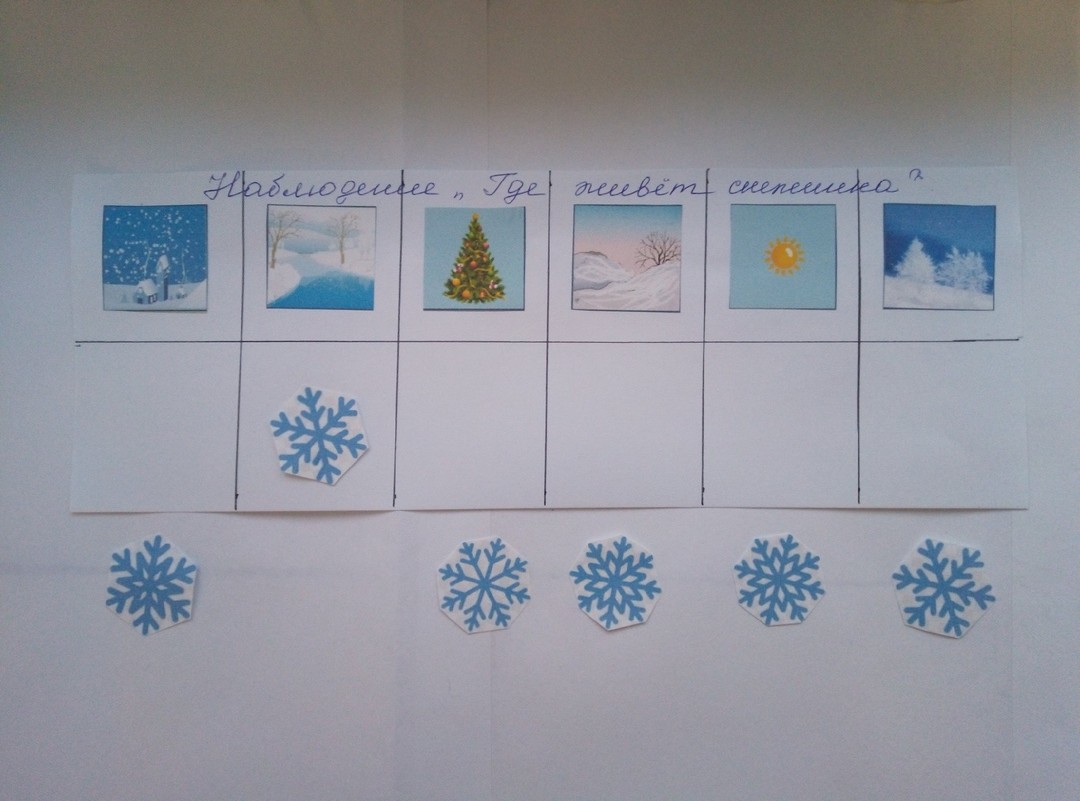 Вид фиксации 
графический
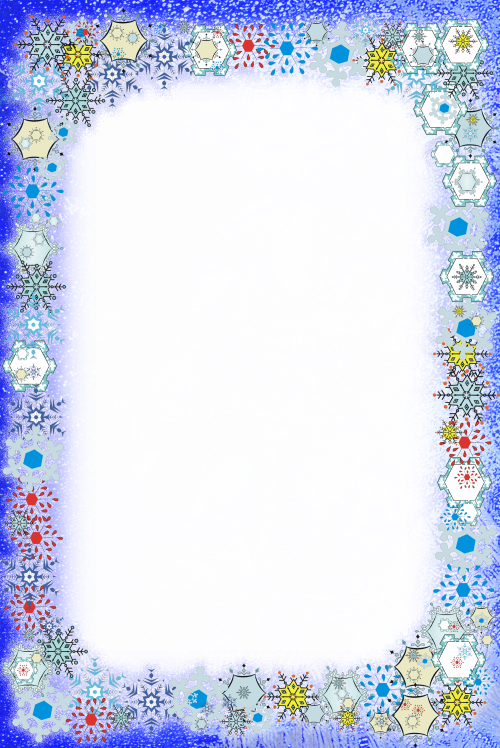 Наблюдение «Тает , не тает»
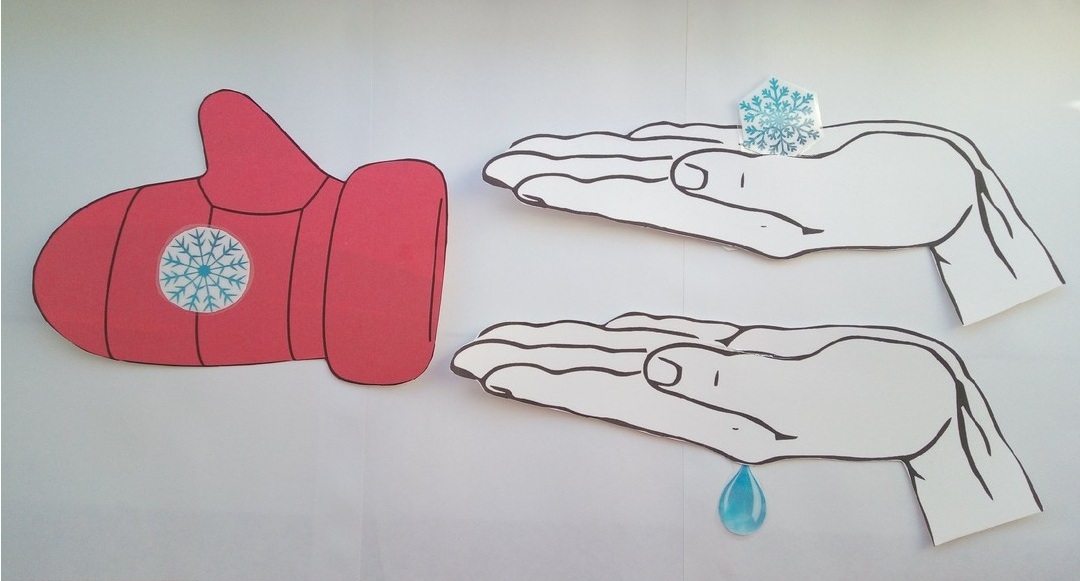 Вид фиксации
 графический
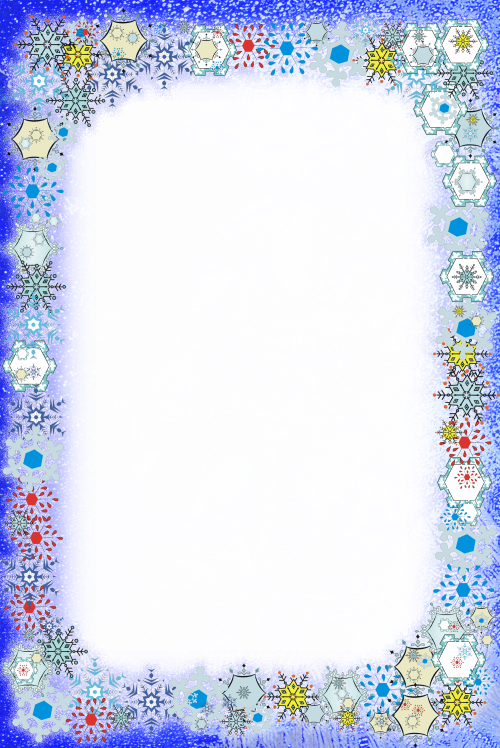 Эксперимент « Скользкая дорожка»
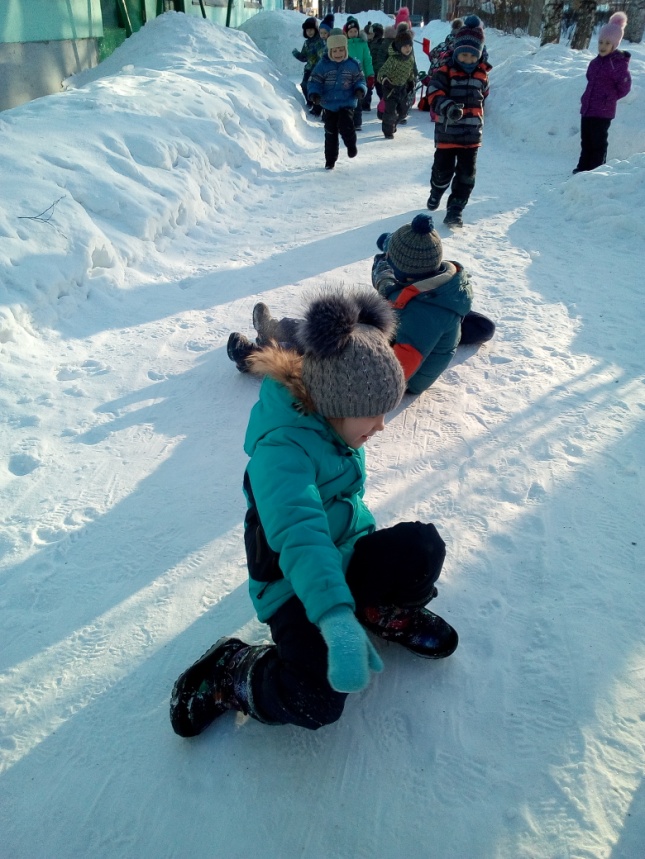 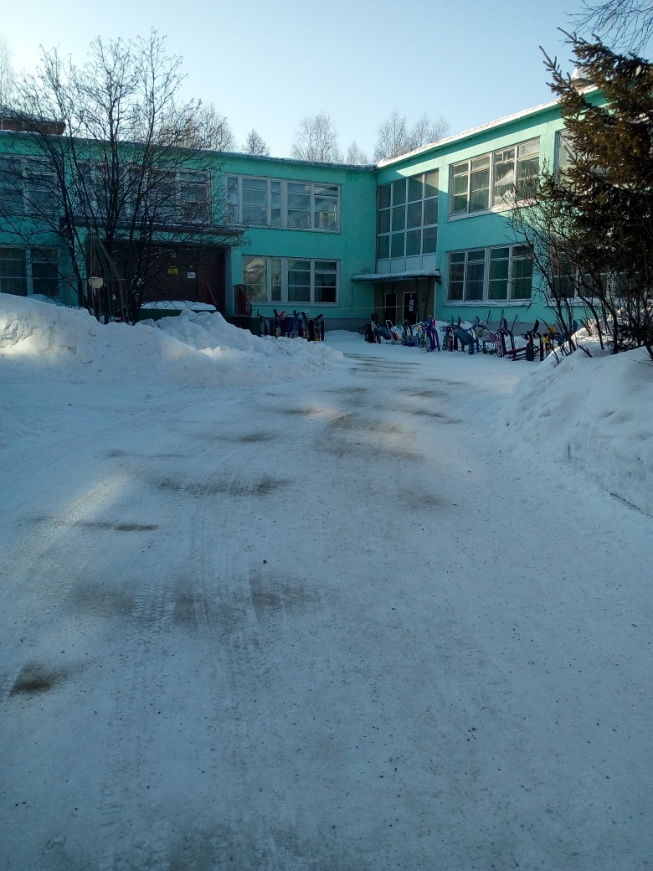 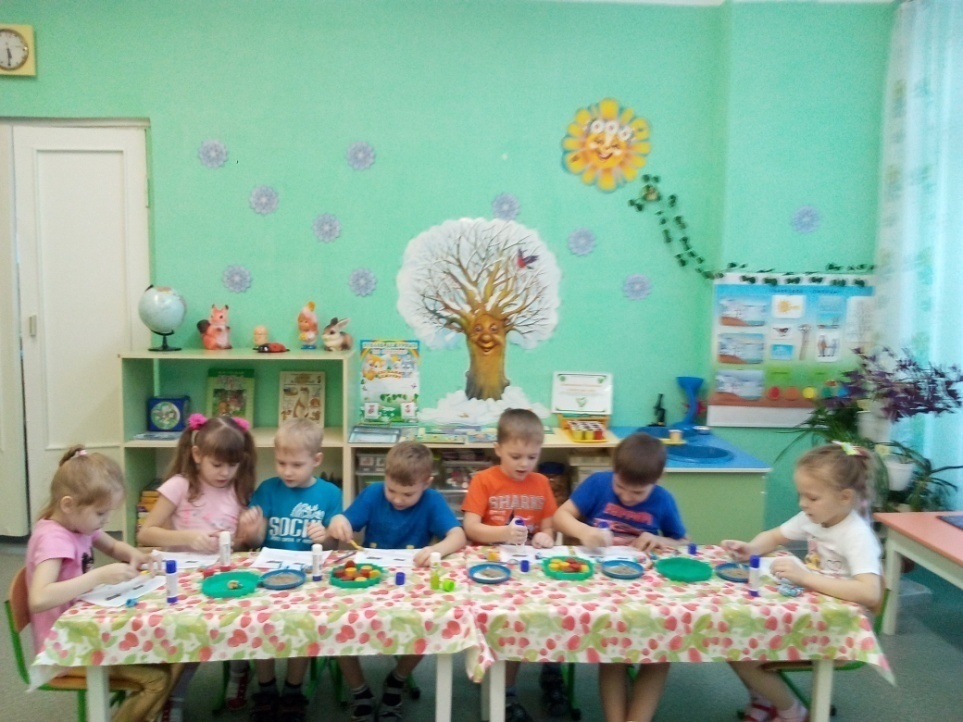 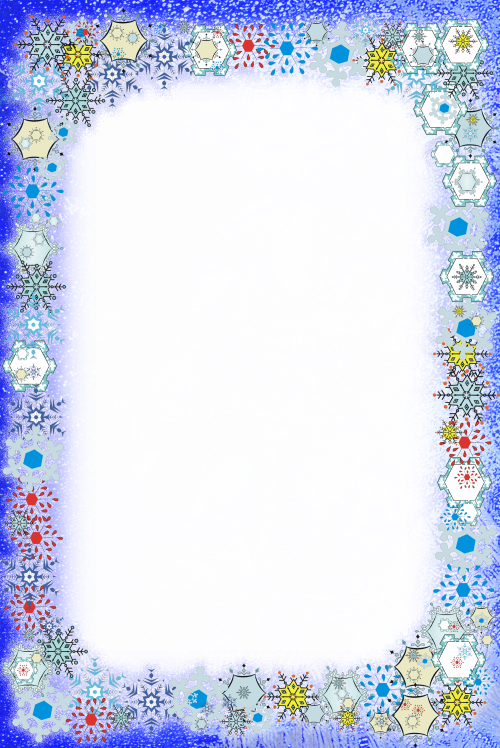 Эксперимент « Скользкая дорожка»
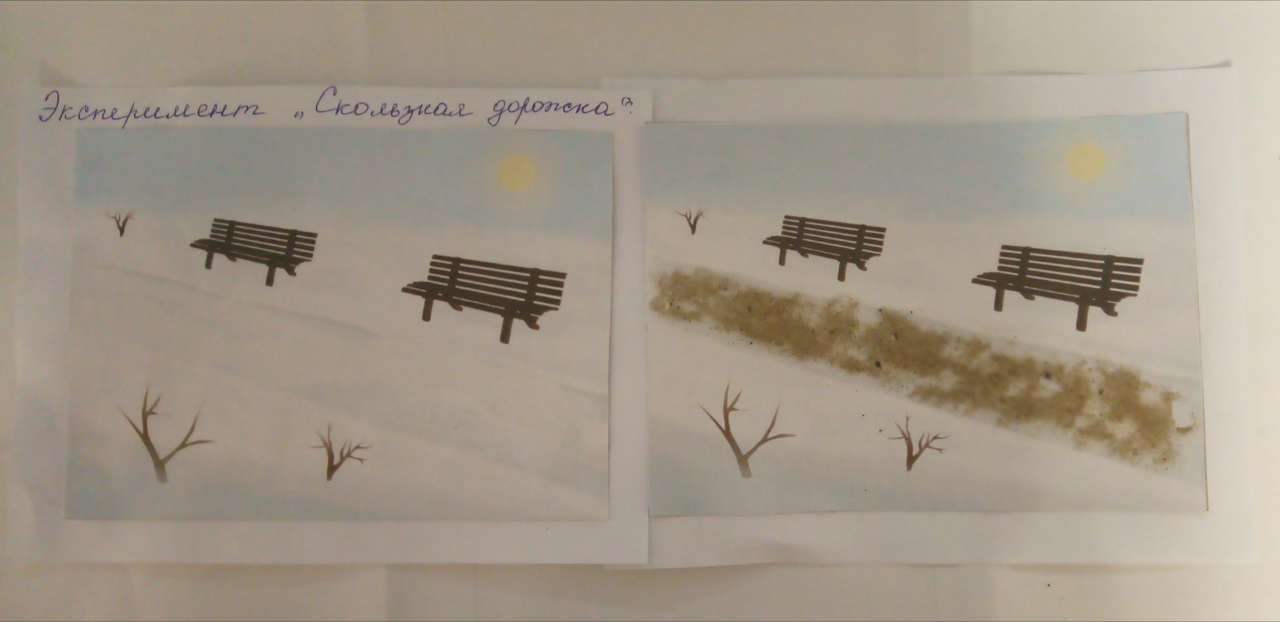 Вид фиксации
 практический
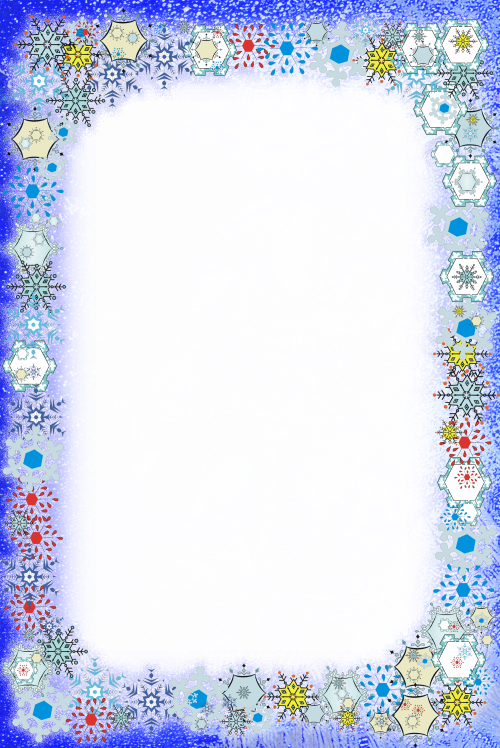 Эксперимент«Лепка из рассыпчатого и влажного снега»
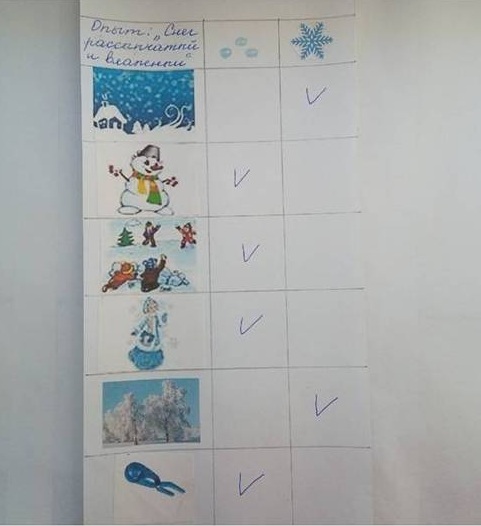 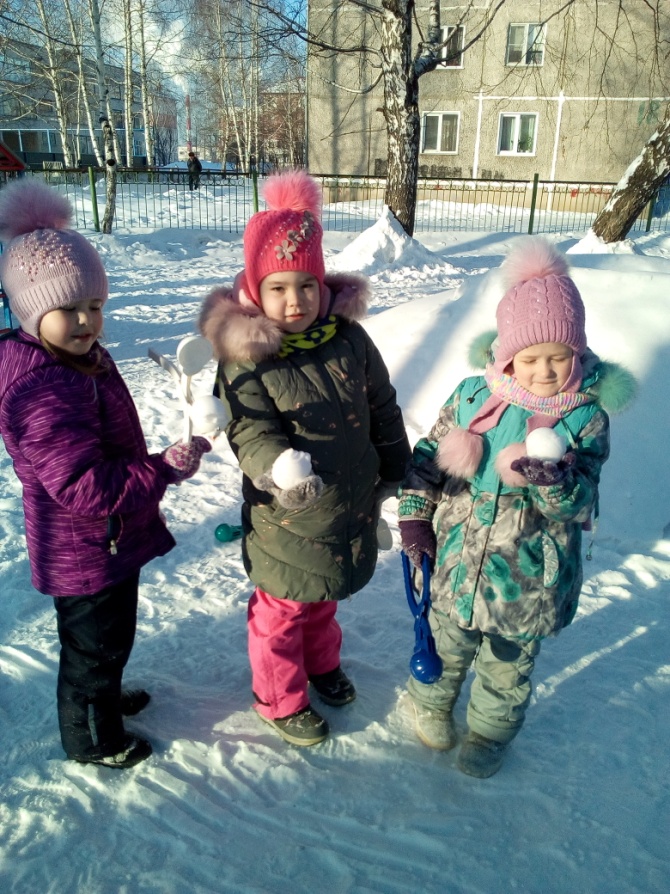 Вид фиксации
графический
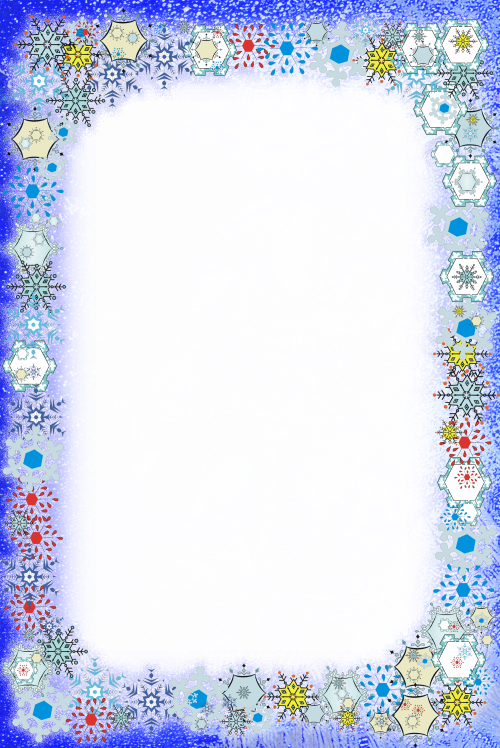 Эксперимент« Ледяные самоцветы»
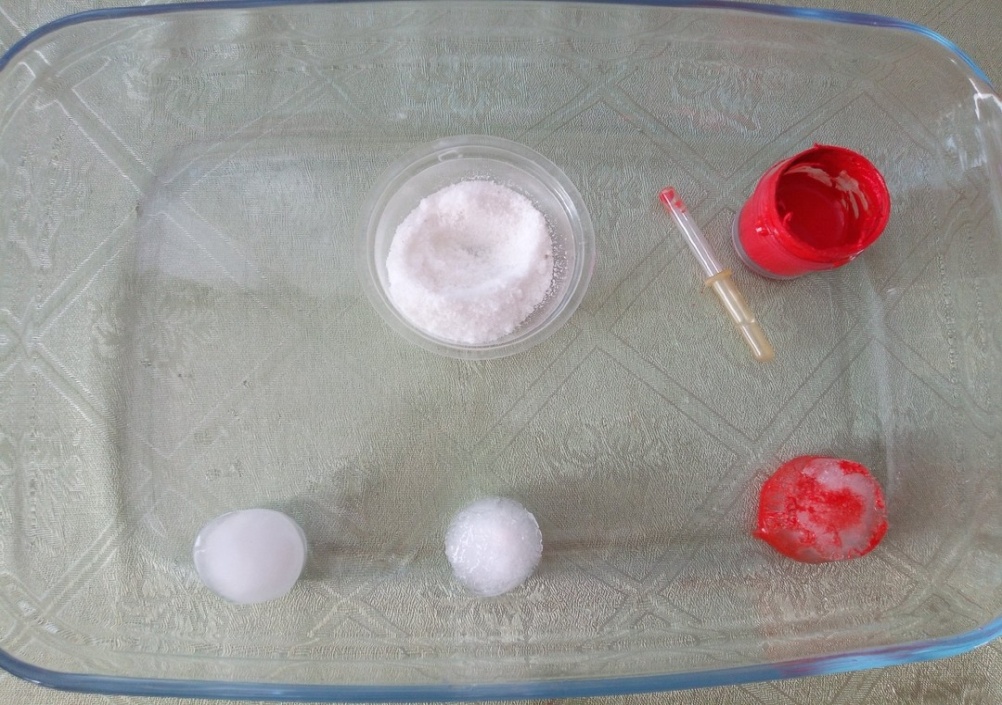 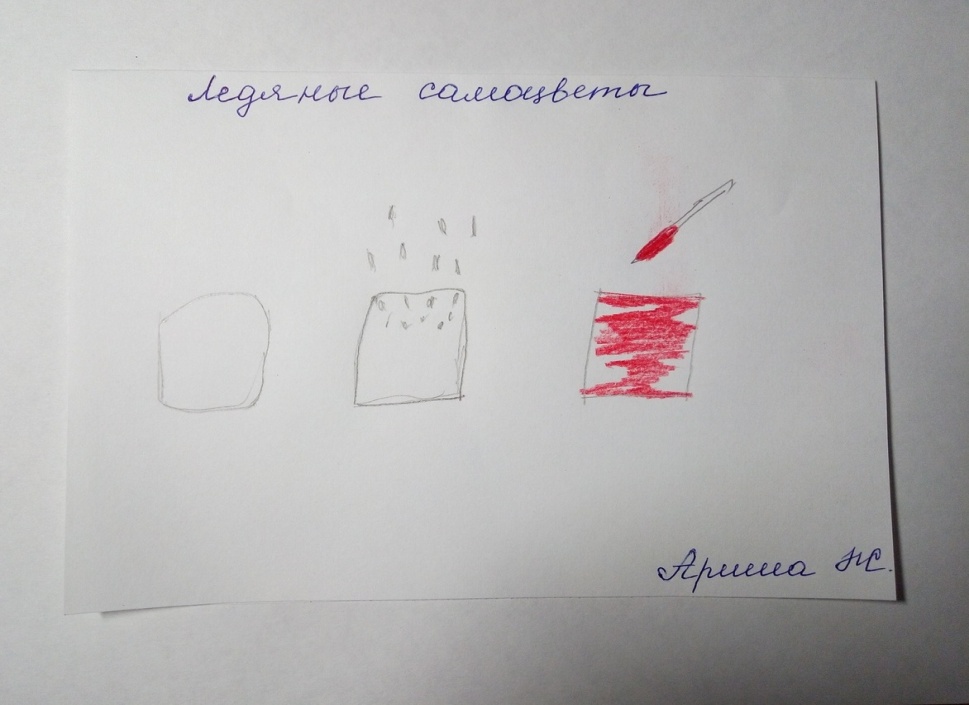 Вид фиксации
 практический
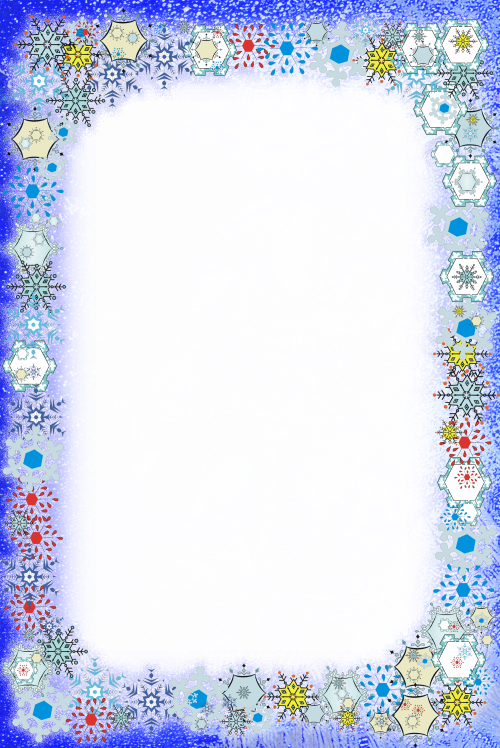 Эксперимент«Нужен ли растениям снег»
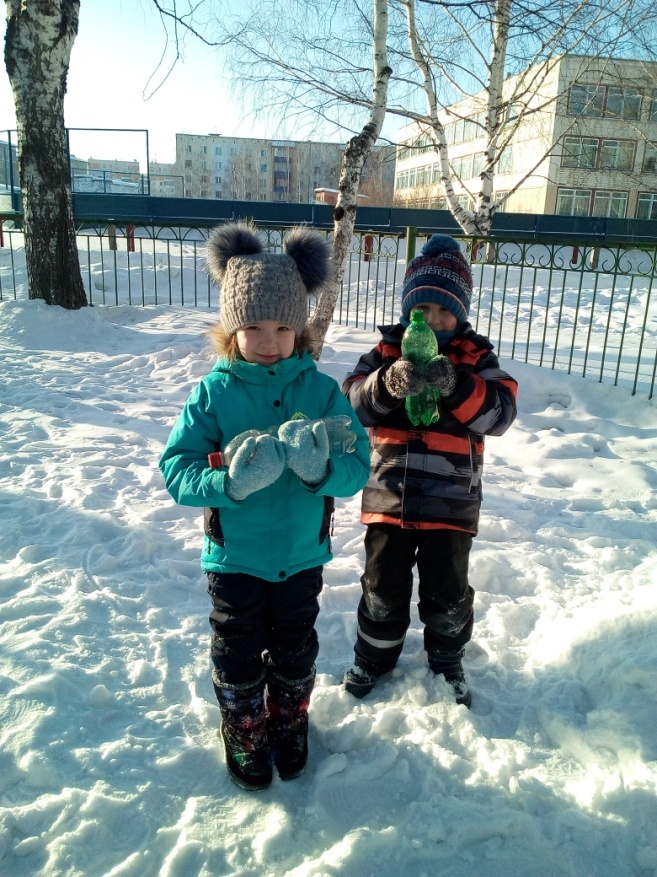 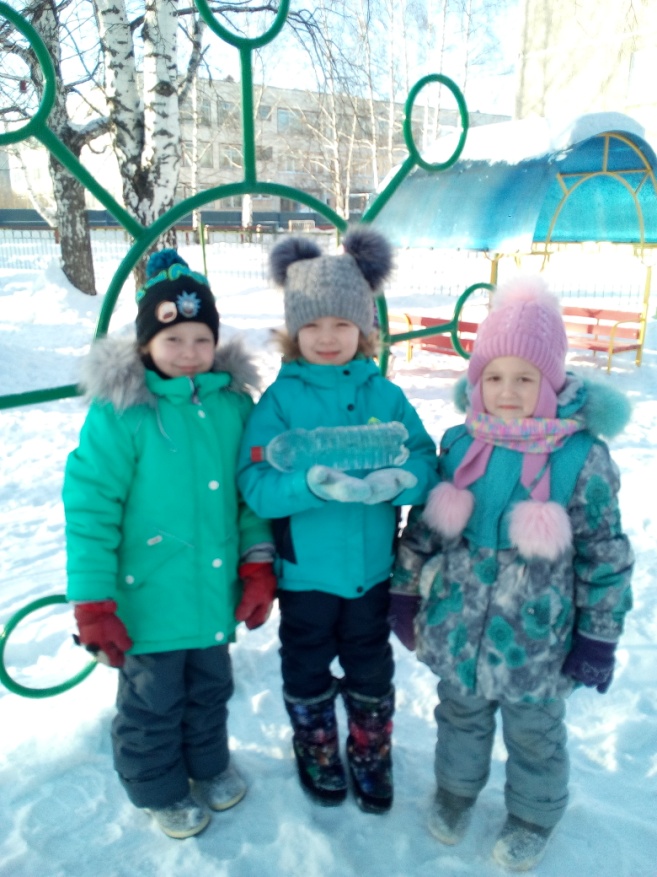 Вид фиксации
ментальный
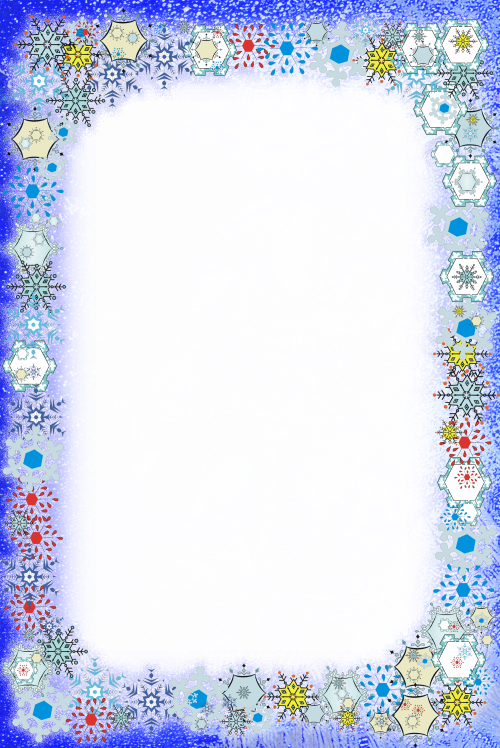 Рефлексия
У меня в корзинке льдинки и снежинки. Я предлагаю вам выбрать что-то одно: если вам было интересно и познавательно, выберете веселую снежинку. А если что-то не понравилось, было не интересно, выберете грустную льдинку.
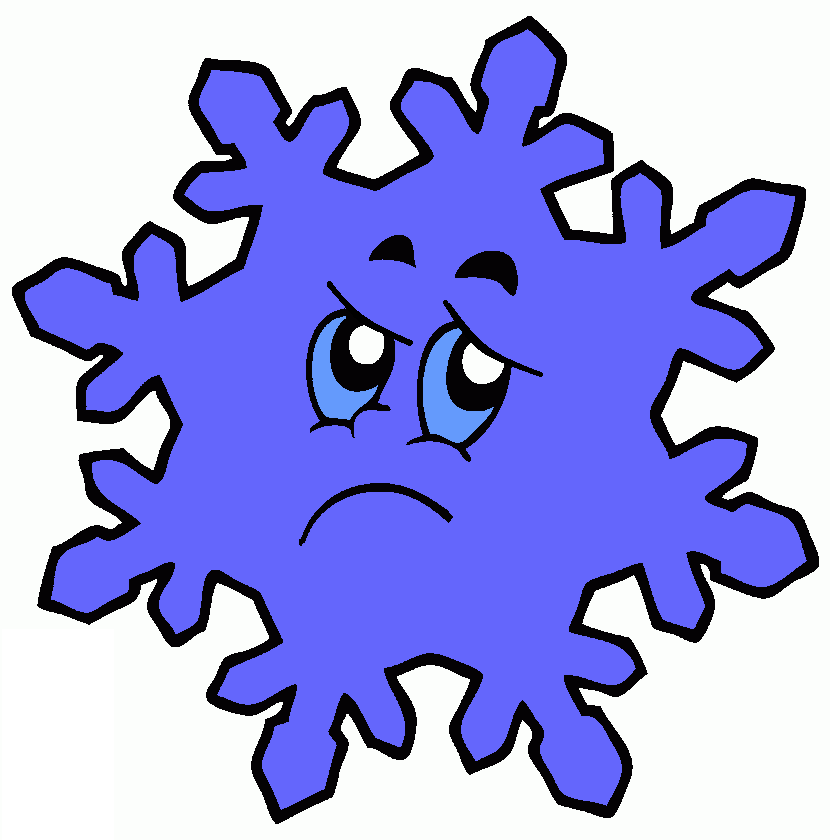 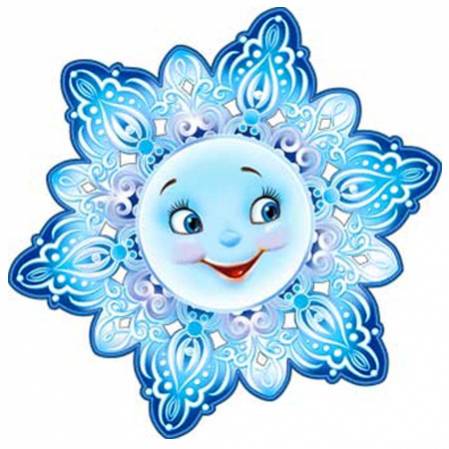 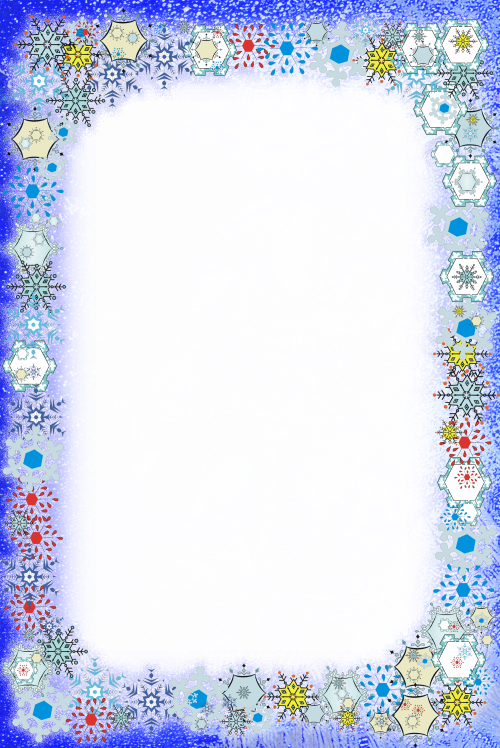 Приглашаем к сотрудничеству!
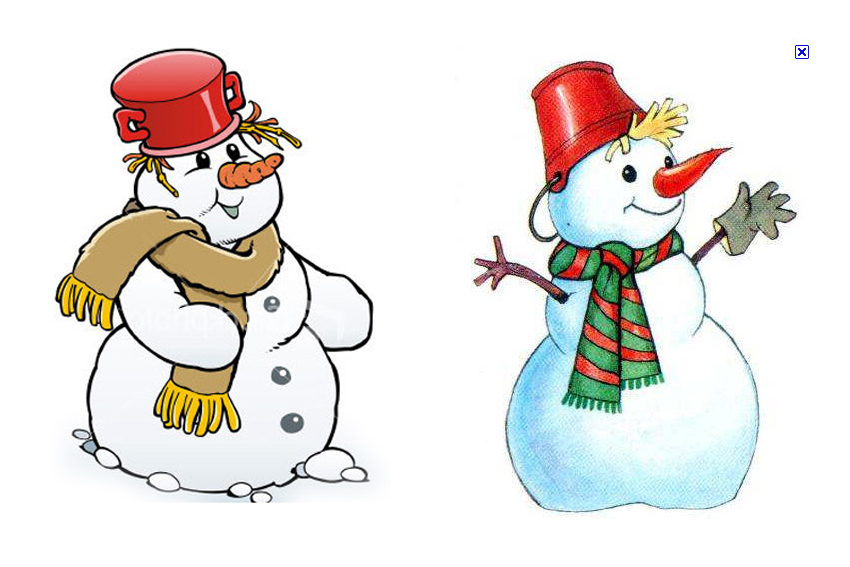 malinka_l_e.a2b2.rukucheneva_n_a.a2b2.ru